Cultural Perspectives Faculty Forum
AUPHA Annual Meeting
July 24, 2020
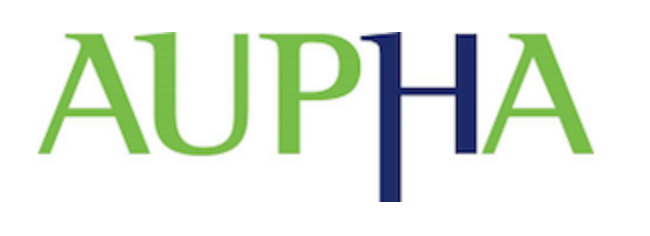 Agenda
Purpose and History of Cultural Perspectives Faculty Forum
Announcement of New Forum Leadership
Recap of 2020 AUPHA Annual Meeting Sessions Related to Diversity, Inclusion, and Equity
How Cultural Perspectives Forum Can Inform and Enhance the DEI Efforts of AUPHA Members
Possible Forum Projects
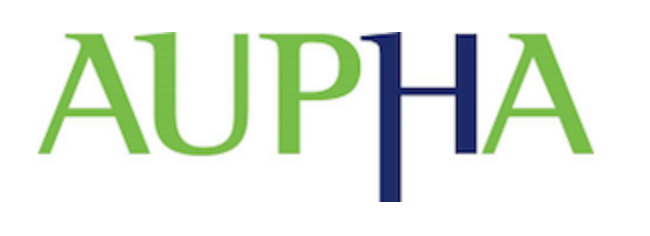 Purpose and History of Cultural Perspectives Forum
Mission of the forum
History of the forum
Diversity Committee created in early 2000’s
1980
2000
1990
1970
1960
1950
1940
2010
2020
Diversity Forum started in 2008
First Formal meeting of AUPHA in May, 1949
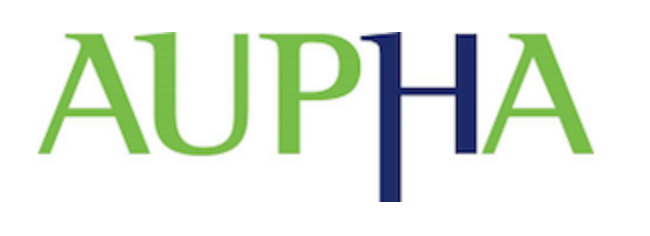 Forum Leadership
Dale Sanders concludes term as Forum Chair
Lumbé Davis and Jaqueline Wiltshire transitioning on as Chair and Vice-Chair
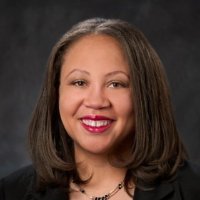 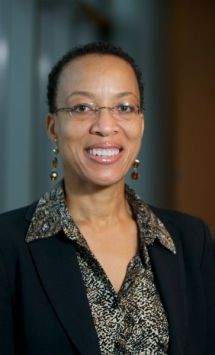 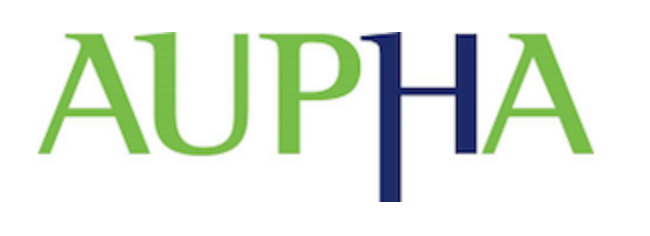 DEI Highlights from 2020 AUPHA Annual Meeting
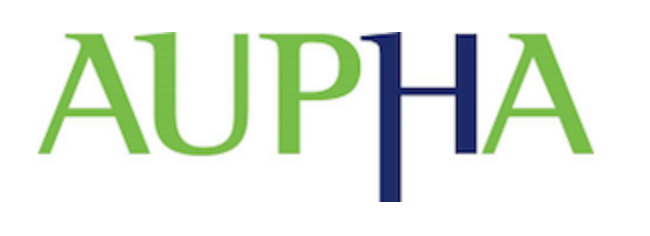 Discussion Questions
“Current environment is very unsafe for whites to attempt to have discussion with legitimate questions, let alone criticisms.”
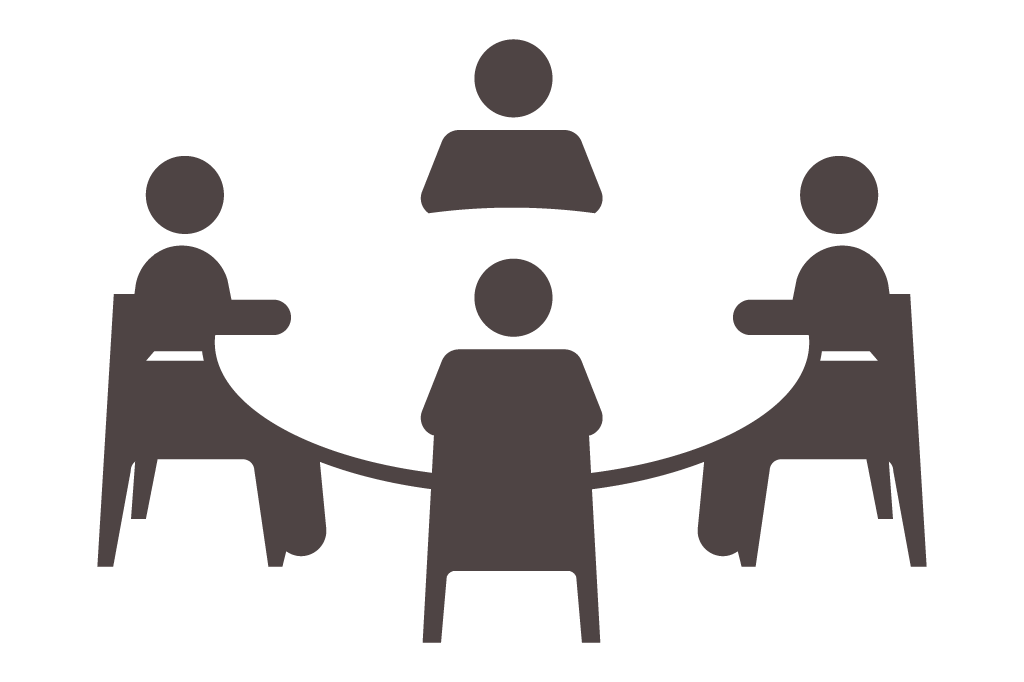 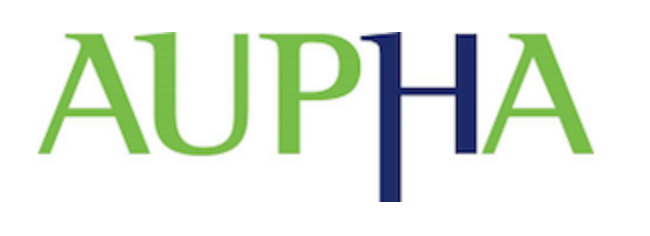 Possible Forum Projects
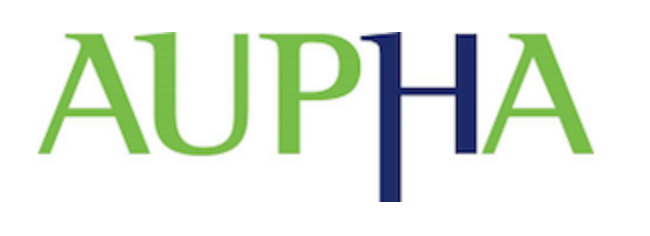 Thank You!
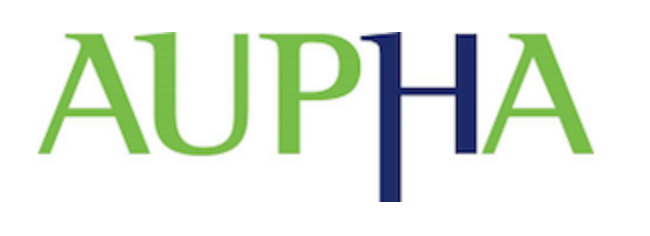